Teacher and educator legal issues
OCTEO Fall Conference
Thursday, October 26, 2017
Jennifer Hardin, Deputy Director of Legal Services
Ohio School Boards Association
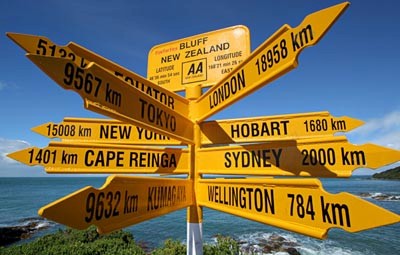 Roadmap
Introduction 
Diversity and inclusion
Student discipline
Student constitutional issues
Diversity and inclusion
Students with disabilities
Undocumented students
Transgender students (and employees)
Students with disabilities
Two recent Supreme Court decisions:
Endrew F. v. Douglas Co. School Dist., 137 S.Ct. 988 (Mar. 22, 2017):  What level of educational benefit is necessary to show that a student with an IEP receives a FAPE? 
Fry v. Napoleon Comm. Schools,  137 S.Ct. 743 (Feb 22, 2017): Is a student required to exhaust remedies under IDEA before bringing complaint about violations for other, related federal provisions?
Endrew F.—educational benefit
In order to provide a FAPE, “a school must offer an IEP reasonably calculated to enable a child to make progress appropriate in light of the child’s circumstances.”
Deferential to educators
Specifically stated that courts should not substitute their judgment for the judgment of educators. 
IDEA vests educators with responsibility for decisions of critical importance to the life of a disabled child. 
The IEP process is an opportunity for educators and parents to “fully air their respective opinions” on the degree of progress a child’s IEP should pursue.
Fry—exhaustion of remedies
Plaintiff need not exhaust administrative remedies under IDEA before bringing an ADA complaint, provided that the “gravamen” of the complaint is something other than denial of FAPE.
Two questions:
Could an adult at the school—say, an employee or visitor—have pressed essentially the same grievance?
Could the plaintiff have brought essentially the same claim if the alleged conduct had occurred at a public facility that was not a school—say, a public theater or library?
Undocumented students
DACA: Deferred Action for Childhood Arrivals
DACA was an executive order that provided removal protection and work authorization for unauthorized immigrants who came to the US as children
Transgender students/employees
February:  DOE and DOJ rescind 2016 Dear Colleague letter re: Title IX application. 
March: SCOTUS vacates, remands 4th Circuit’s decision in G.G. v. Gloucester County SD.
June: DOE issues new guidelines on investigations of complaints.
October: DOJ withdraws former DOJ interpretation that Title VII protects transgender individuals in the workplace.
US DOE Guidance on discipline and sexual harassment
Restraint and seclusion
Differential treatment
Sexual harassment
Restraint and seclusion
Use of restraint and seclusion can be violations of Section 504 of the Rehabilitation Act of 1973 (Section 504) and Title II of the Americans with Disabilities Act of 1990 (Title II) and can result in a denial of FAPE.

Dear Colleague letter (December 28, 2016)
Restraint/Seclusion
Differential treatment
Dear Colleague letter (January 2014)
Students of certain racial or ethnic groups tend to be disciplined more than their peers. 
Objectives of Dear Colleague letter: “Administer student discipline in ways that are fair, equitable, and help students learn and improve their behavior.”
*students without disabilities
Three guiding principles
Take deliberate steps to create positive school climates that can help prevent and change inappropriate behavior.
Ensure that clear, appropriate and consistent expectations and consequences are in place to prevent and address misbehavior.
Understand civil rights obligations and strive to ensure fairness and equity for all students, by evaluating, measuring and analyzing data.
US DOE guidelines
September 2017:  Withdrawal of Dear Colleague letter on sexual violence (2011) and Q&A on sexual violence and Title IX (2014).

Issuance of Q&A on campus sexual misconduct.
School obligations under Title IX
Schools must address sexual misconduct that is severe, persistent or pervasive.
Schools must conduct a fair and impartial investigation in a timely manner.
Title IX investigations must be led by a person free of actual or reasonably perceived conflicts of interest and biases.
Schools must designate a Title IX Coordinator.
students’ constitutional rights
Fourth amendment—searches and seizures
First amendment—free speech and religion
Fourth Amendment
The right of the people to be secure in their persons, houses, papers, and effects, against unreasonable searches and seizures, shall not be violated.
Basics
Search and seizure in schools 
Reasonableness standard
Is the search justified?
Is the search, as conducted, reasonably related in scope to the circumstances that gave rise to it?
Key cases
New Jersey v. TLO (1985):  Student do not relinquish their constitutional rights when they enter school. However, those rights must be balanced against the school’s responsibility to maintain a safe learning environment. 

Vernonia v. Acton (1995): Random drug testing of student athletes is permissible if there is a compelling interest in deterring student drug use.
State v. Polk
Warrantless search of an unattended bag
Students have a diminished expectation of privacy in the school setting
That expectation is further diminished regarding possessions that are left behind or unattended 
Search is permissible provided schools have a compelling compelling governmental interest (such as ensuring safety in school)
Is it okay …
Conduct a strip search looking for ibuprofen? 
Ask students to open/empty purses and backpacks they are carrying? 
Search an unattended book bag found in the hallway? 
Use drug-sniffing dogs to search students’ lockers?
First amendment (excerpt)
Congress shall make no law respecting an establishment of religion, or prohibiting the free exercise thereof; or abridging the freedom of speech, or of the press.
Basics—religion
No official state religion (Establishment Clause) and no limit on any citizen’s religious freedom (Free Exercise Clause).  

Public schools cannot promote religious or antireligious beliefs.  However, teachers can teach about religion as long as (a) the content is tied to academic objectives and (b) teachers do not attempt to indoctrinate students to a certain religious belief or nonbelief.
Key cases
Lemon v. Kurtzman (1971): To maintain the separation of government and religion, ask three questions about the government’s action: 
Does it have a secular or a religious purpose? 
Is the primary effect to advance or endorse religion?
Does it foster an excessive entanglement between government and religion?

School District of the City of Grand Rapids v. Ball (1985): “Effects” test.  Will the government action be perceived by adherents as an endorsement, and by non-adherents as disapproval, of their individual religious choices.
Basics—speech
Students do not shed their constitutional rights at the school-house gate (door)
Reasonable regulations as to time, place and manner of speech
Student age and maturity factor  
Public school’s main goal is instruction
Students’ freedom of expression must yield to legitimate pedagogical concerns
Freedom of speech
Three main considerations: 
Does the speech pose a threat of disruption? 
Is the speech offensive? 
Is the speech contrary to the school’s basic educational mission?
Two key cases
Tinker v. Des Moines (1969):  Student speech in schools should not be limited unless the speech is unprotected or creates a “material and substantial” disruption of normal school activities.
Bethel School District v. Fraser (1986):  Public school officials have a responsibility instill values. It is appropriate for schools to prohibit the use of vulgar and offensive terms. The use of vulgar and offensive terms differs from the political message in Tinker.
Is it okay?
In conjunction with a required lesson plan on evolution, an eight-grade science teacher assigns a classroom project on intelligent design.
Parent sends his autistic child to school wearing an a recording device.
Student wears a t-shirt to school with a picture of the president and the words “chicken hawk in chief” along with depictions of alcohol and drugs. 
Student athlete “takes a knee” during the National Anthem at homecoming game.
Questions?
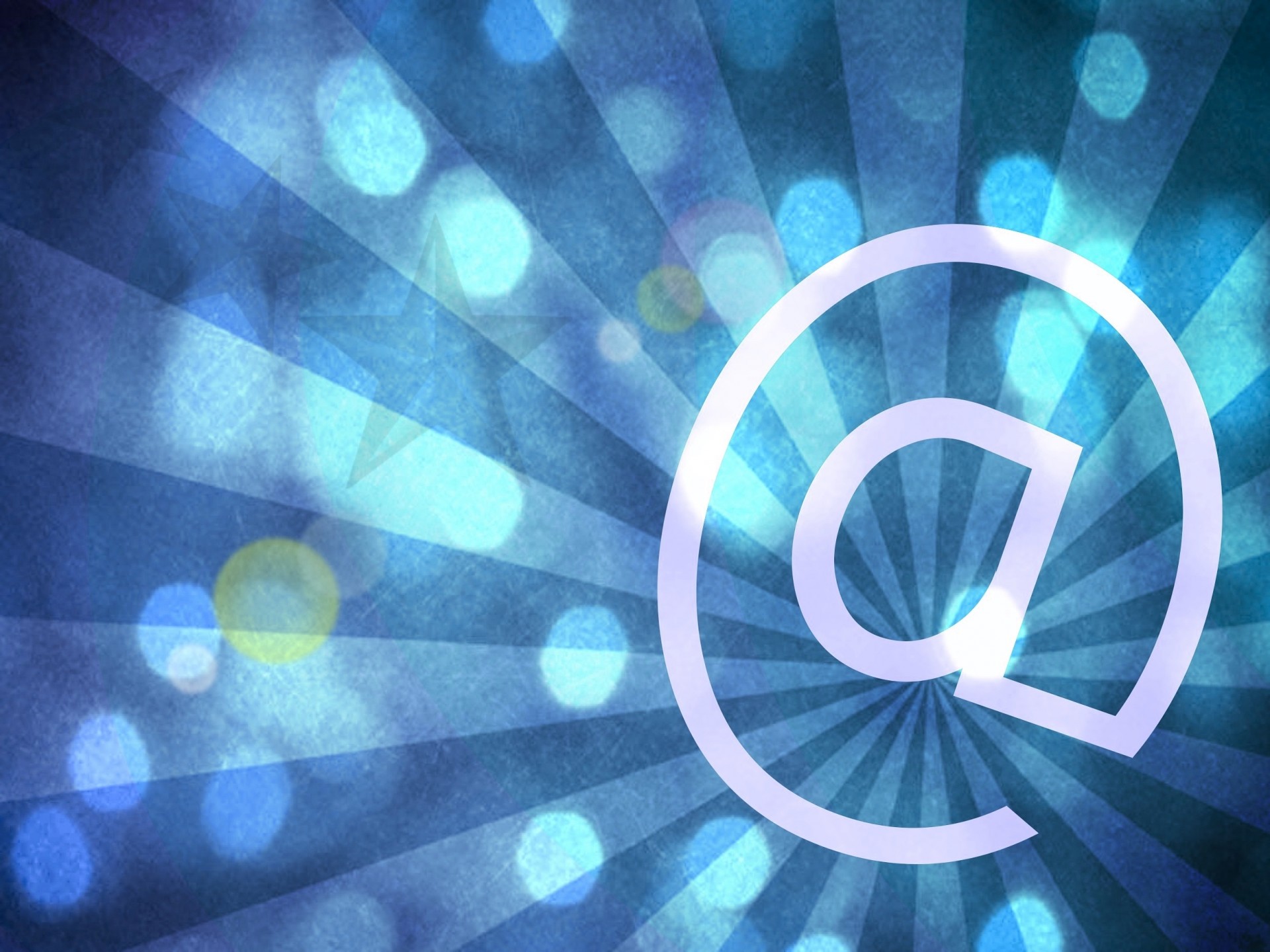 Jennifer Hardin,
Deputy director of legal services
Ohio School Boards Association
jhardin@ohioschoolboards.org